Epidemiology 101Basic reproductive rate of infection (similar to R0)(does one infection result in one new infection?)Threshold host population size/density.
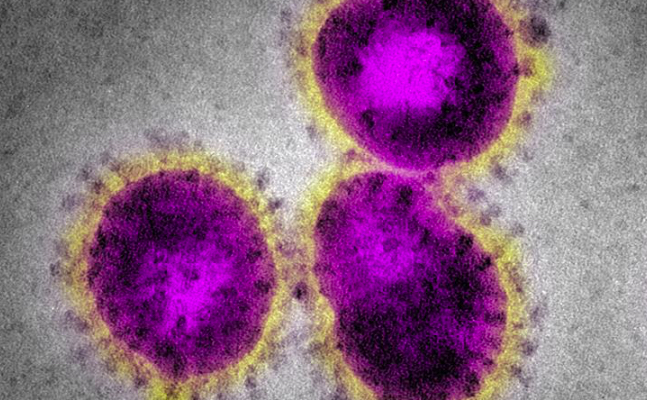 Human populations are an epidemic waiting to happen. World-wide epidemic = pandemic.If we humans cannot find the willpower to control our own population, microbes will evolve to do it for us in ways that won’t be much fun.			Ebola			Coronavirus
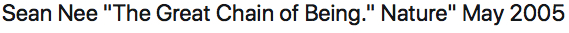 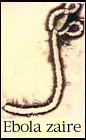 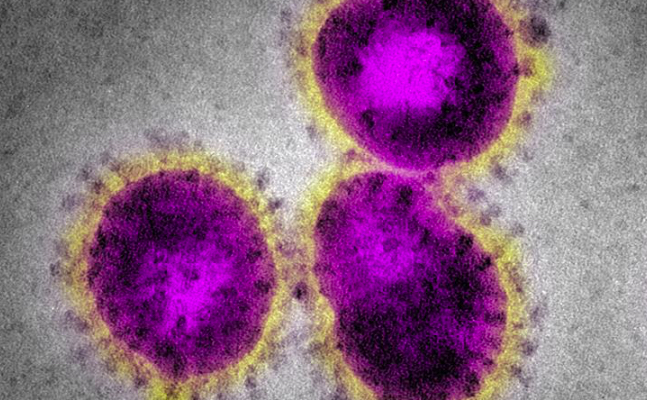 Sigmoidal time course of an epidemic without resistance
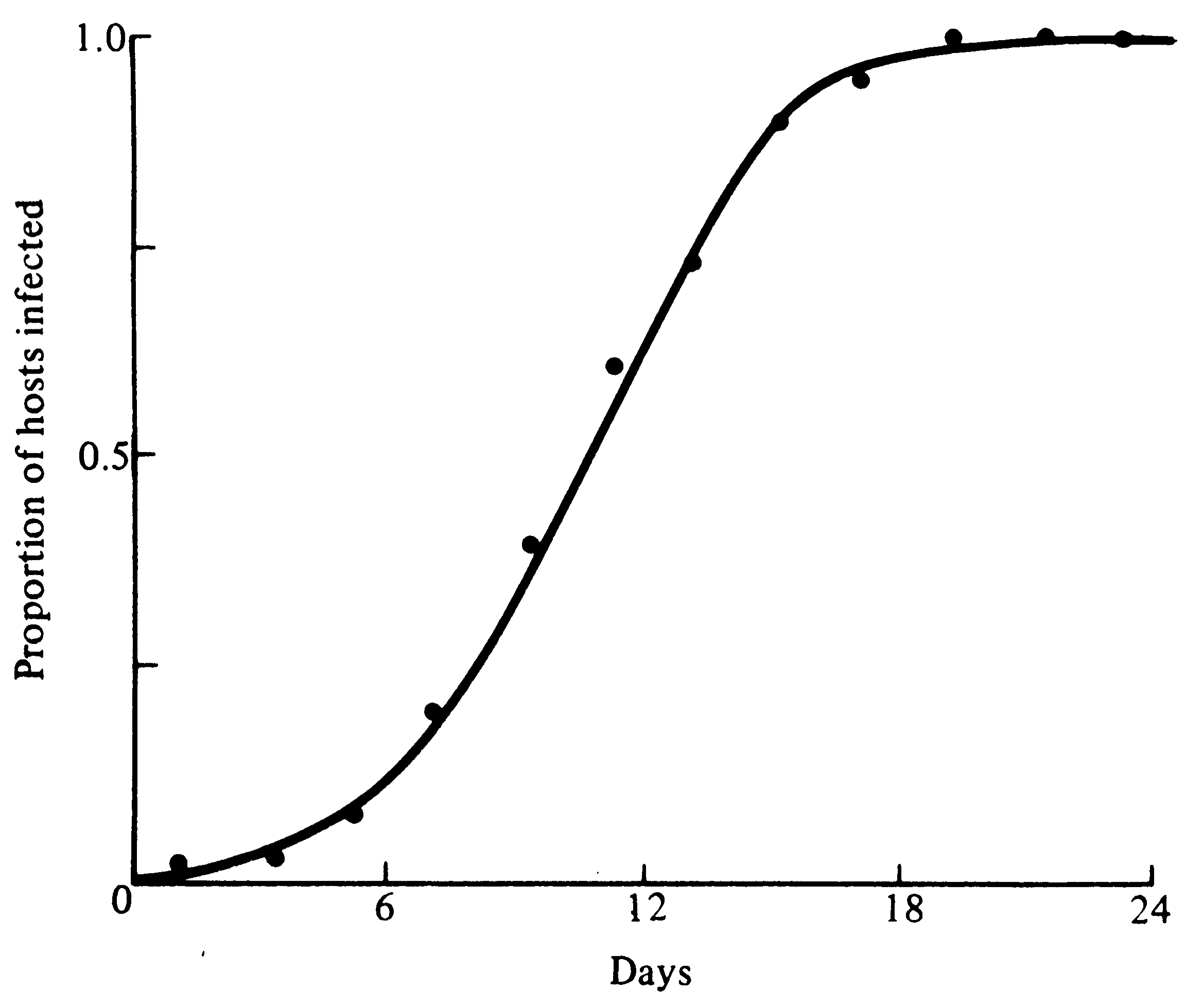 S = Susceptible
 I = Infected
 b = Rate of Transmission
Everyone Infected At High Densities
dI /dt   =  b ISdS/dt   =  – b IS
Maximal Rate of Spread at Intermediate Densities (Fauci’s Peak)
J-shaped Exponential Growth at Low Densities
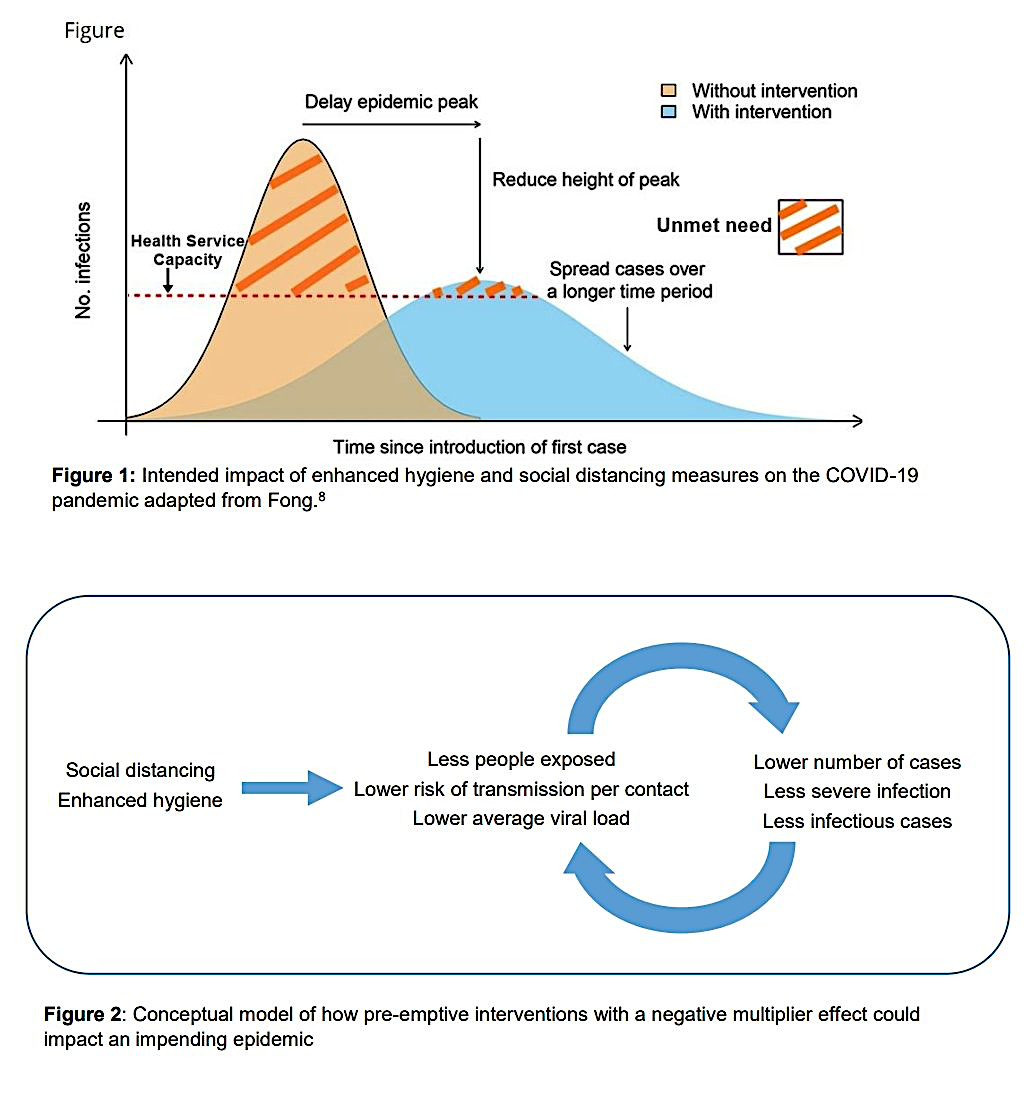